EDITION 1 / AUG. 23RD, 2022
LARUCOLL
D4 VL82E UV
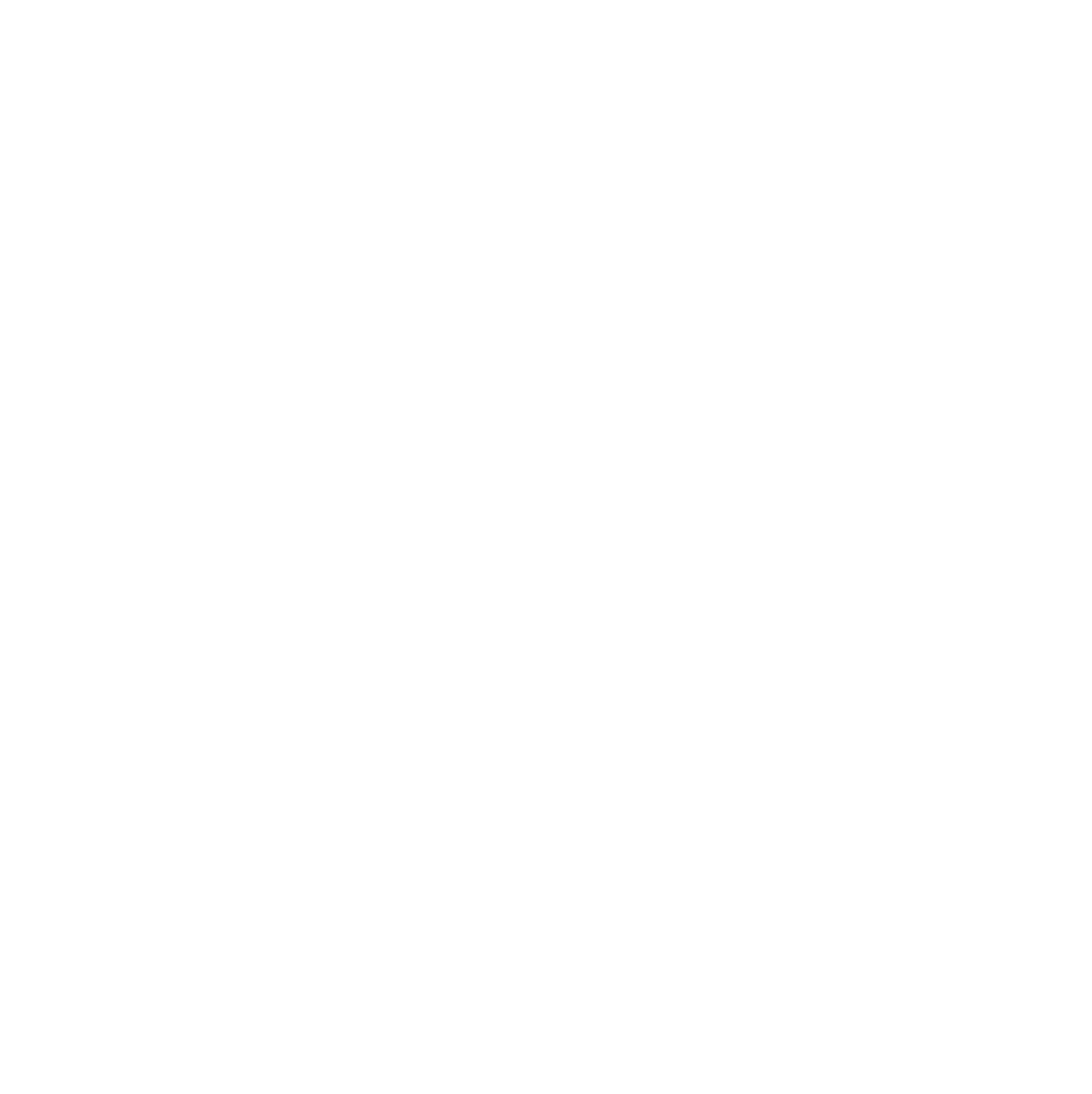 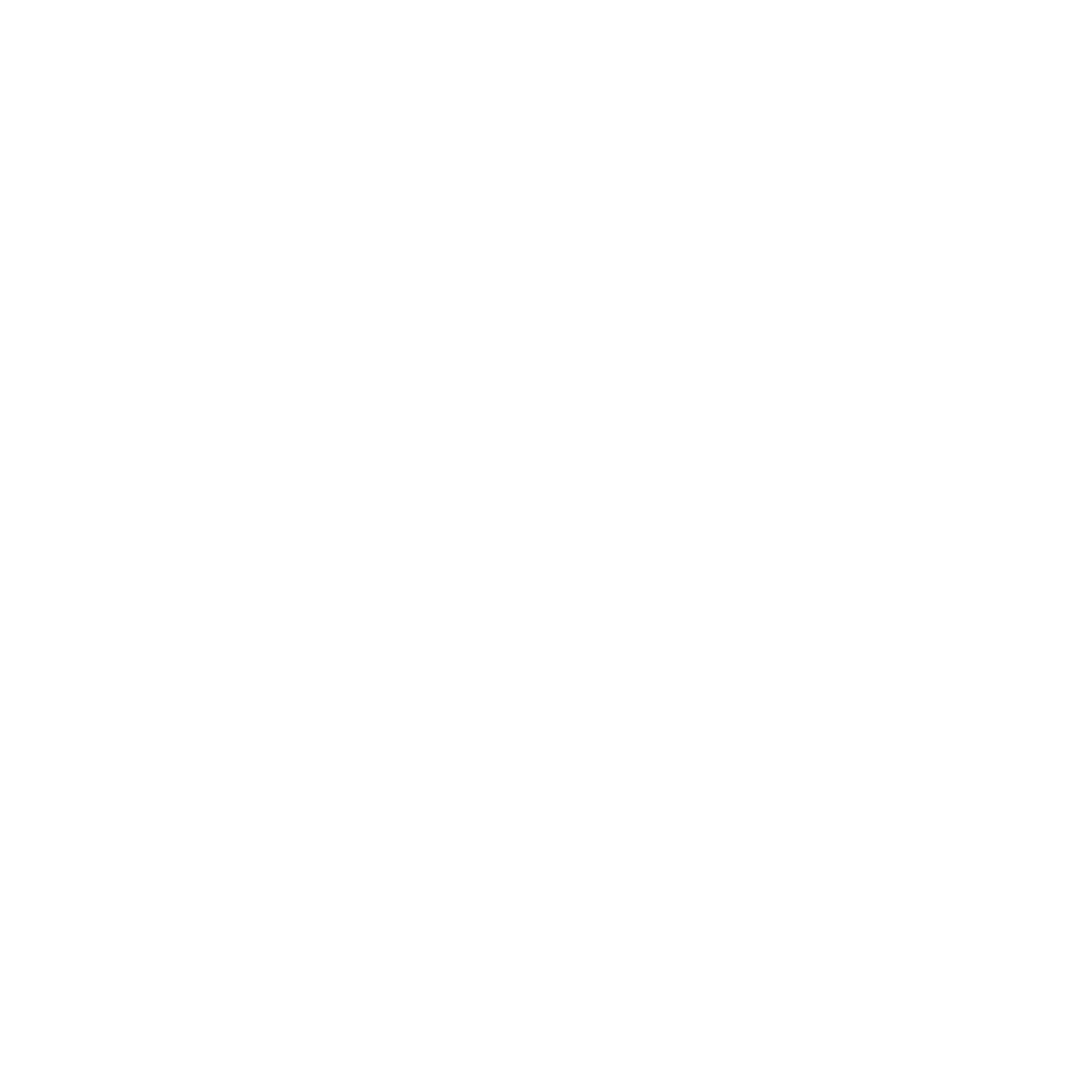 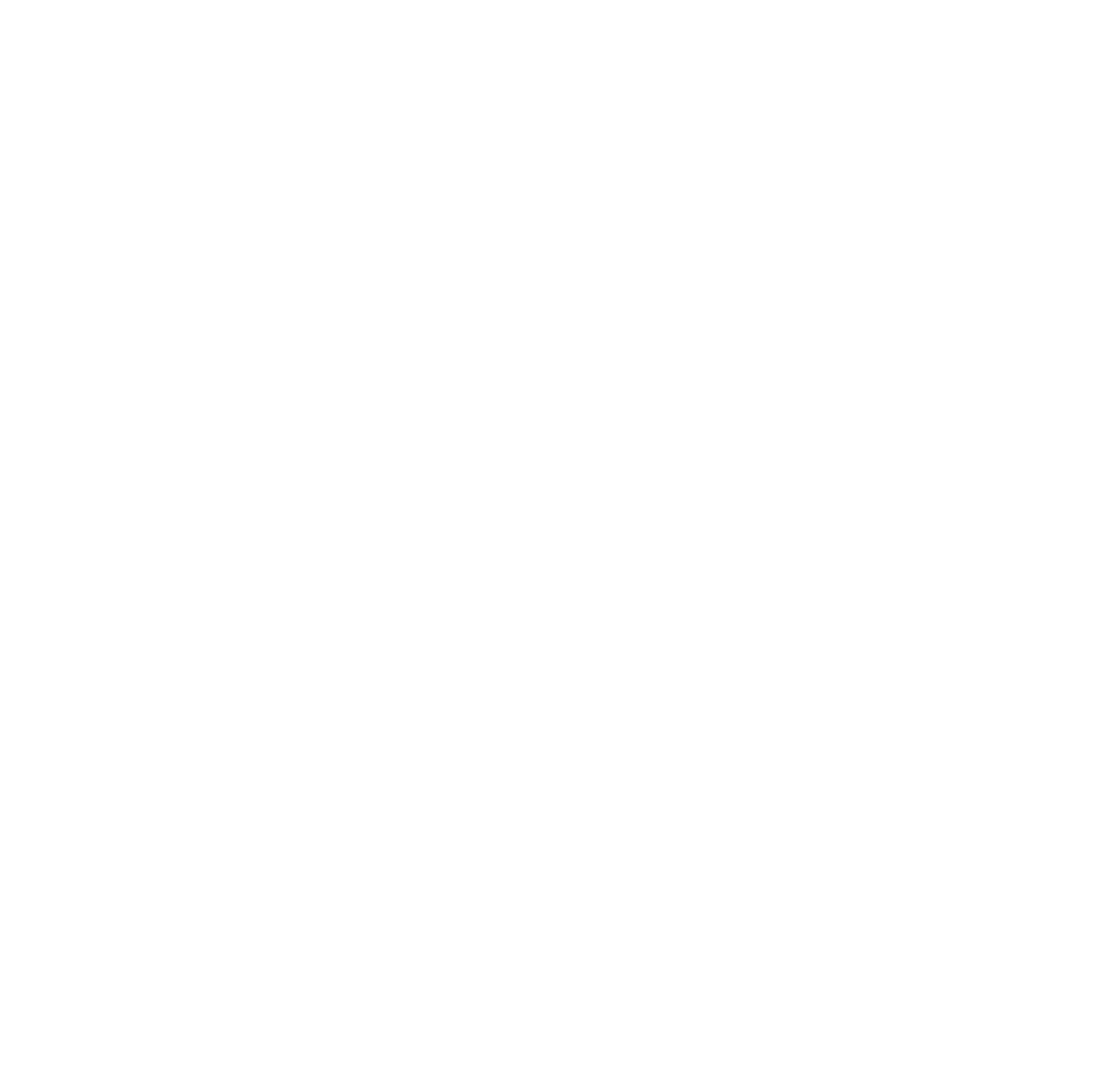 LARUCOLL D4 VL82E UV  is a 1-component, D4-class PVAc-adhesive for non-structural wood applications.
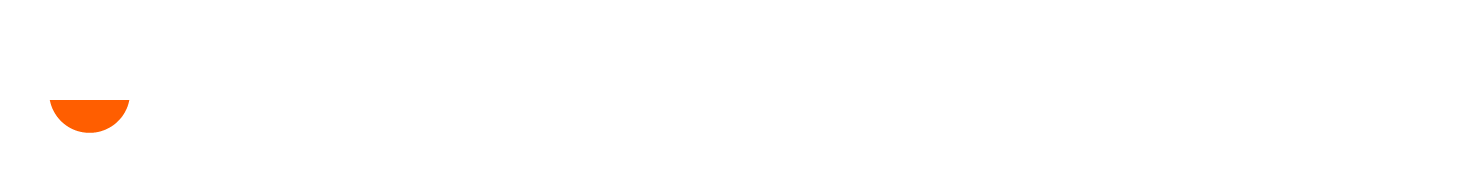